Describing Pain and Symptoms
Денисюк Валентина Іванівна,
Коваленко Олена Сергіївна,                                                                -----англійської мови                                                                           Руськополянської загальноосвітньої                                                                             школи І-ІІІ ступенів №1
By the end of our lesson you will be able:
- to list parts of a body, common health problems and symptoms; 
    - to  use different words to describe pain;
    - to describe your symptoms to a doctor.
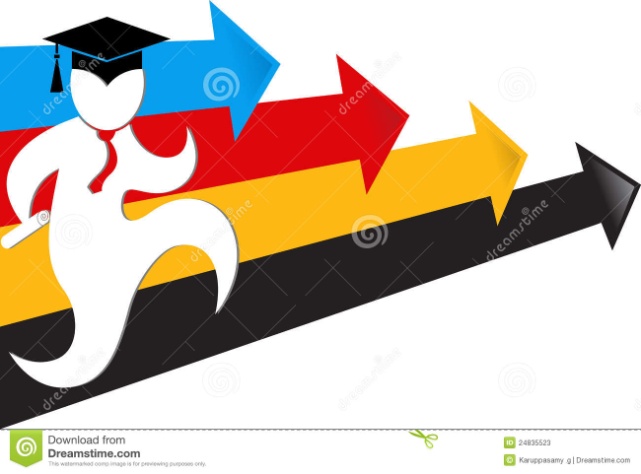 Healthy body
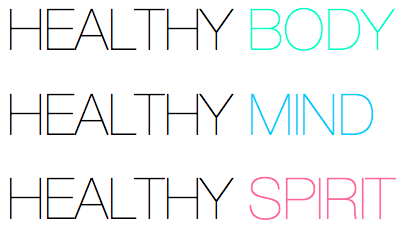 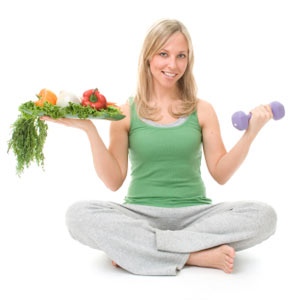 Parts of the body
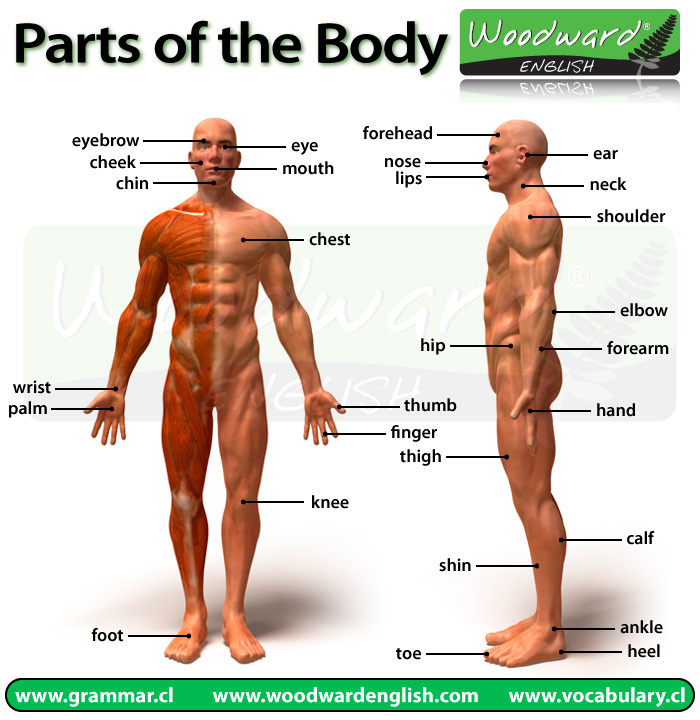 Name all the parts of the body you remember
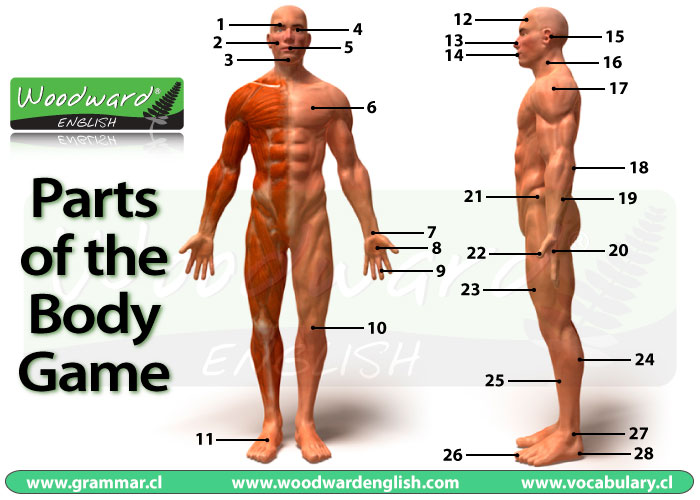 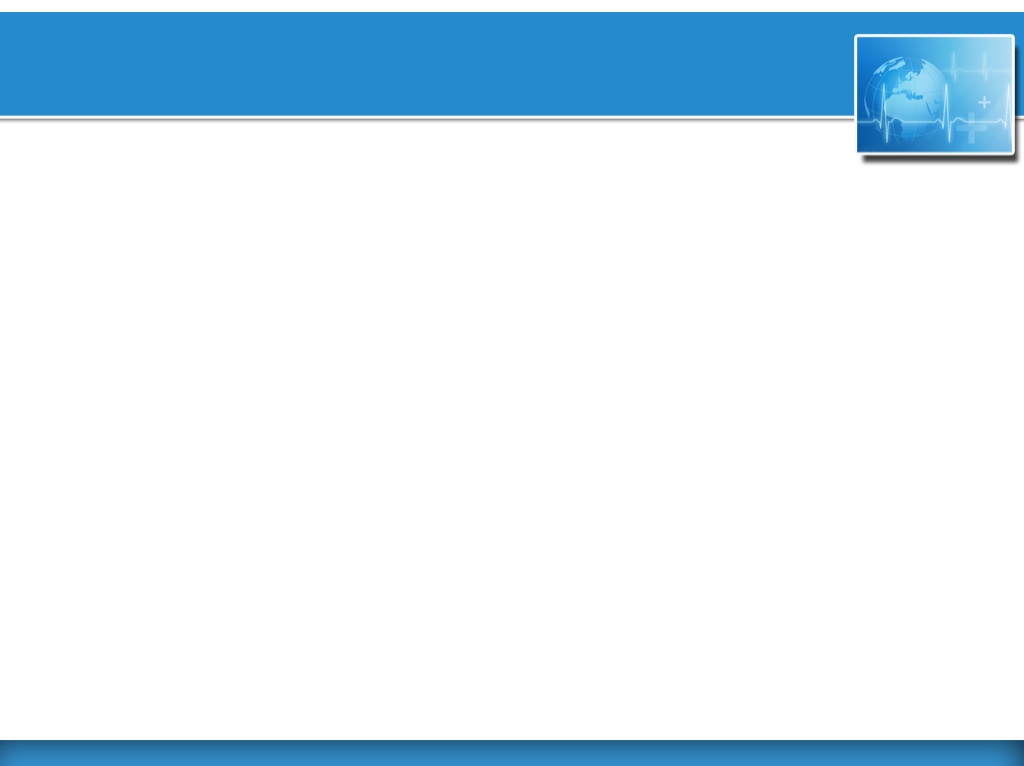 Get to know some organs of your body
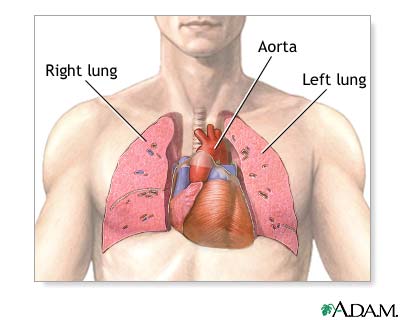 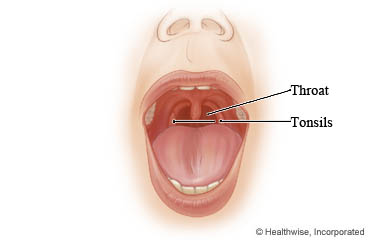 Brain
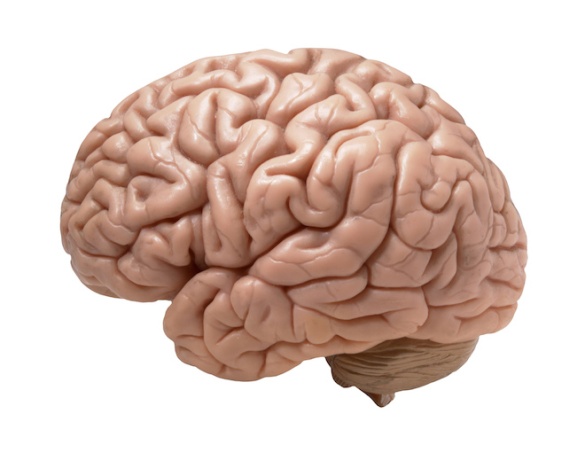 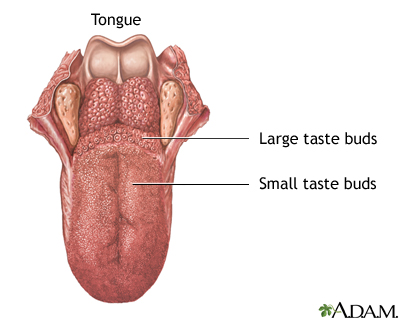 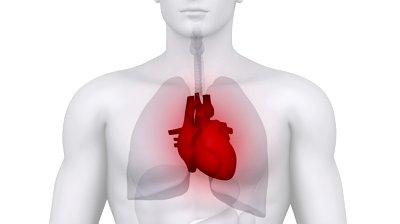 Heart
Do you know your body?
What are organs? And what are parts of your body?
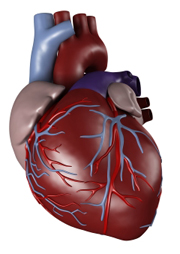 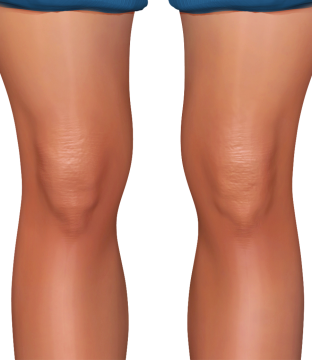 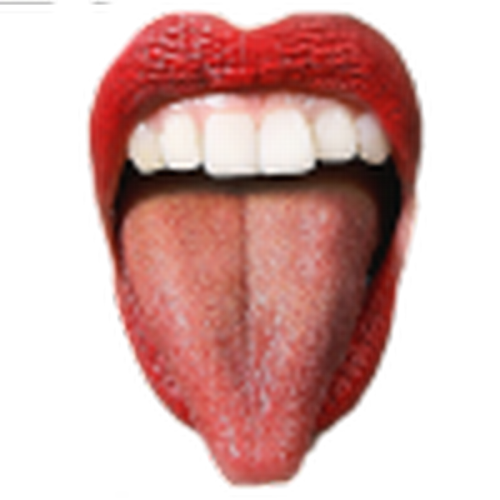 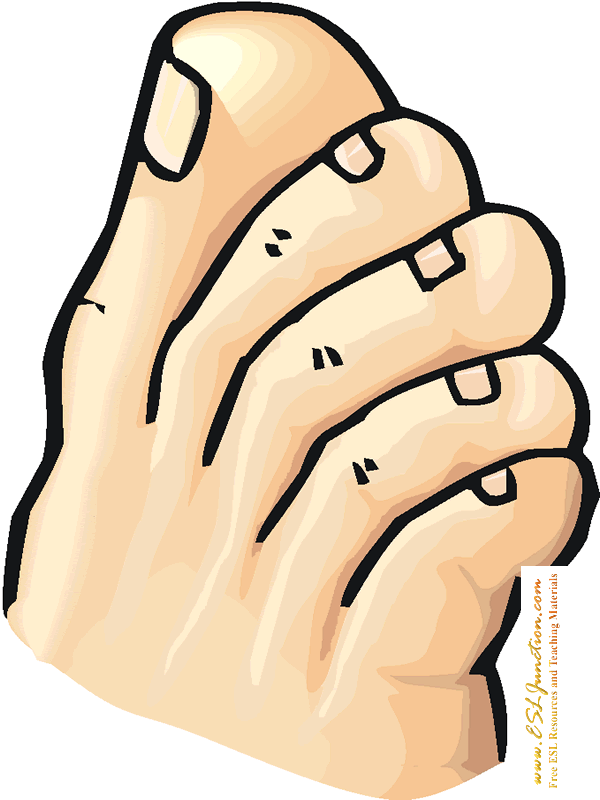 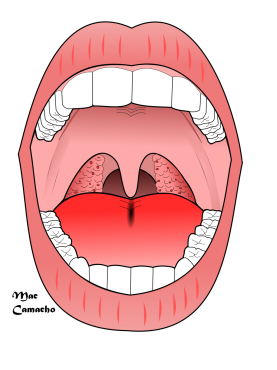 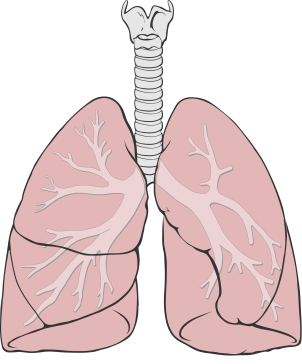 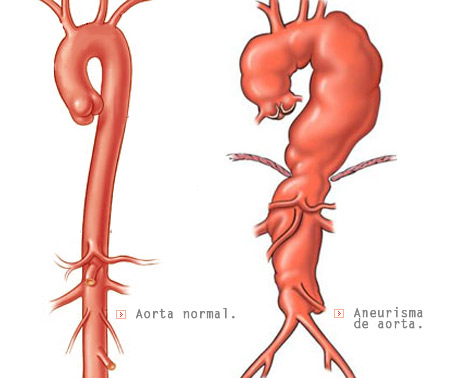 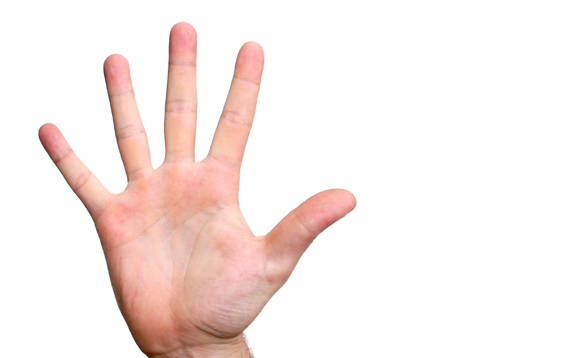 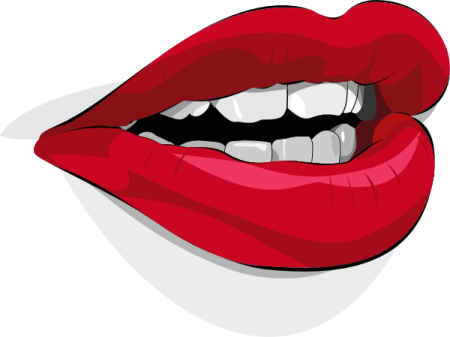 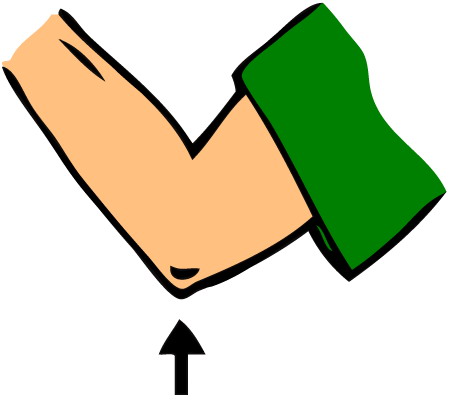 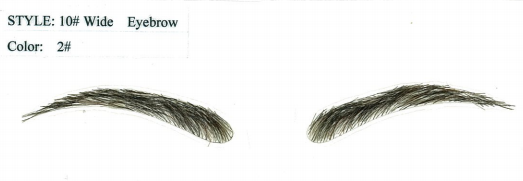 Which of the parts can people damage by …
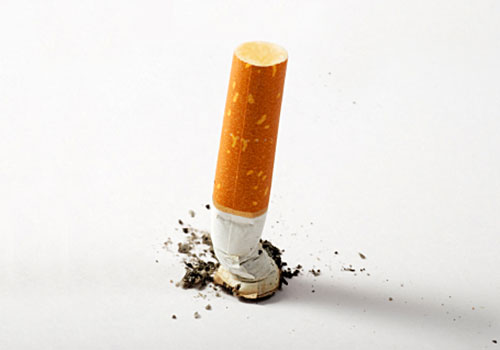 a) smoking 
b) carrying heavy objects
 c) drinking too much alcohol 
d) eating too much fatty food 
e)  watching TV all day long?
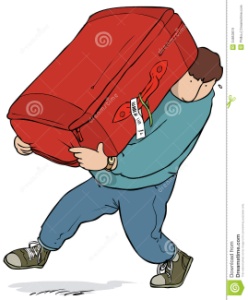 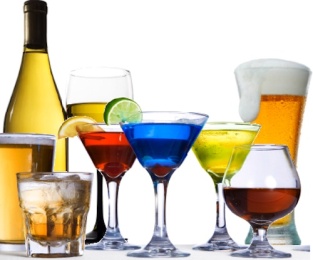 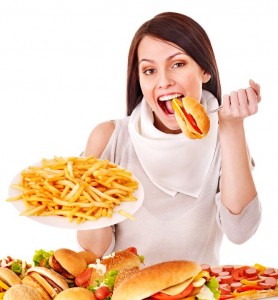 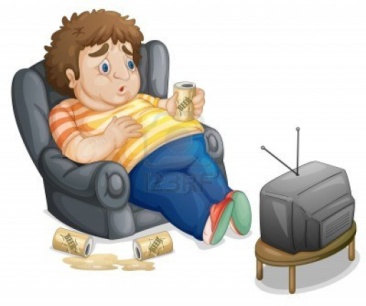 Choose the words in the box and complete idiomatic phrases
Ironing is my least favourite activity. It’s a real pain in the _______. 
The pass mark was 60% and he got 60.3%, so he made it by the _______ of his teeth. 
3. I know I should got to the meeting by I just can’t _____ it. 
4. She has always kept her feelings for herself. She is not a sort of person to wear her ______ on her sleeve. 
5. I cannot resist chocolate and cakes - I have a sweet _____ .
 6. The first thing to start solving a problem is to get it off your ____ 
7. I think there is going to be trouble at the meeting tonight; I can feel it in my _____
“Doctor! I need your help!”
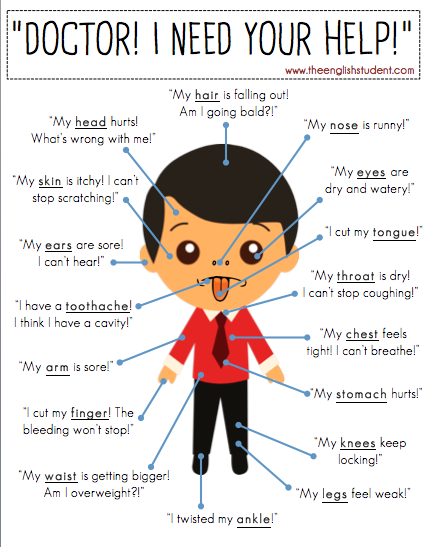 What is wrong with the children? Match each picture with the problem.
My head hearts.
My nose is runny.
My stomach hurts.
My skin is itchy.
My ears are sore.
I have a toothache.
I twisted my ankle.
I cut my finger.
My eyes are dry and watery.
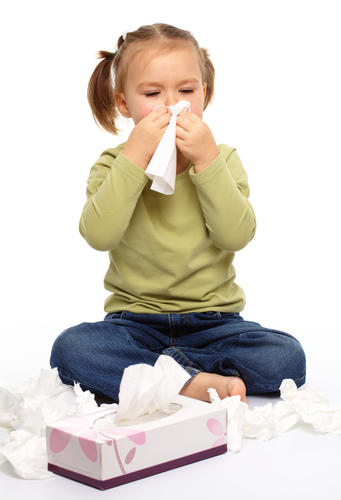 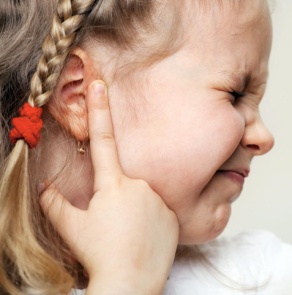 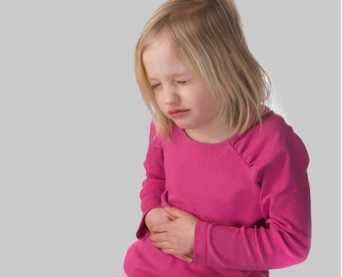 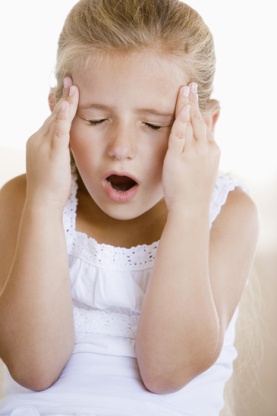 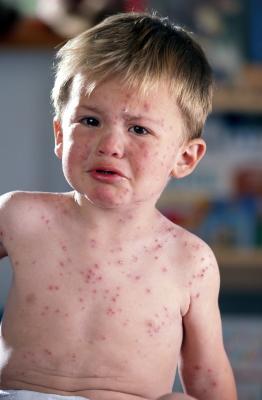 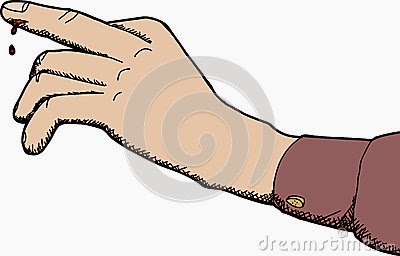 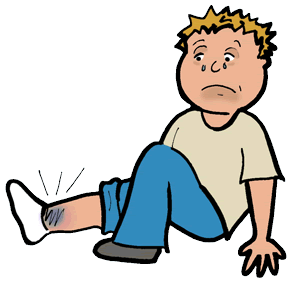 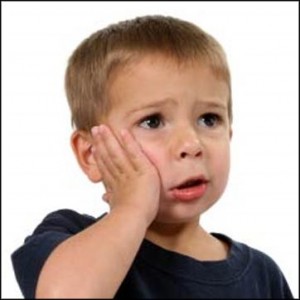 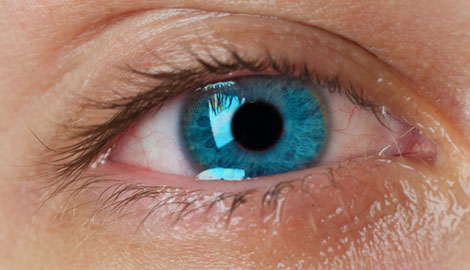 Look at the picture and answer the questions.
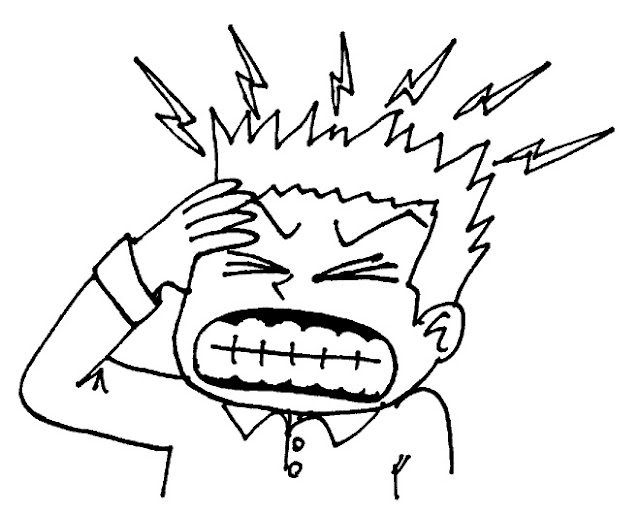 How does the man feel?
How often do you feel this way?
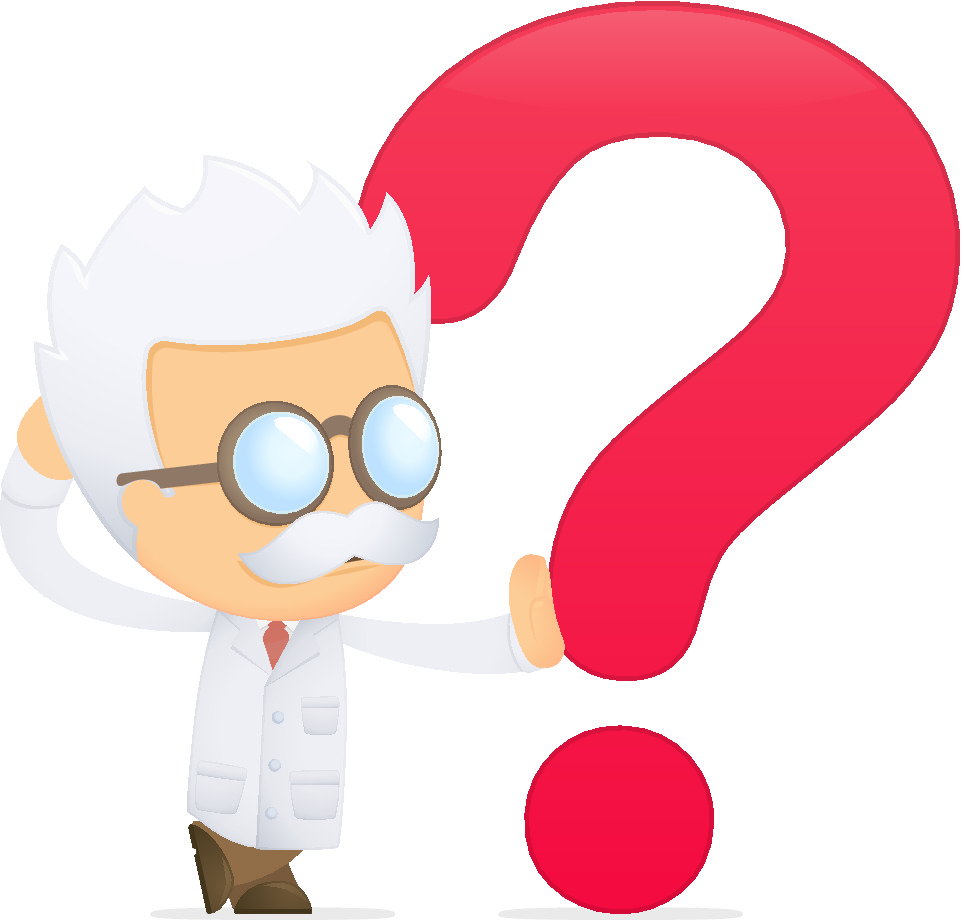 Vocabulary
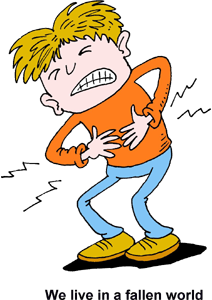 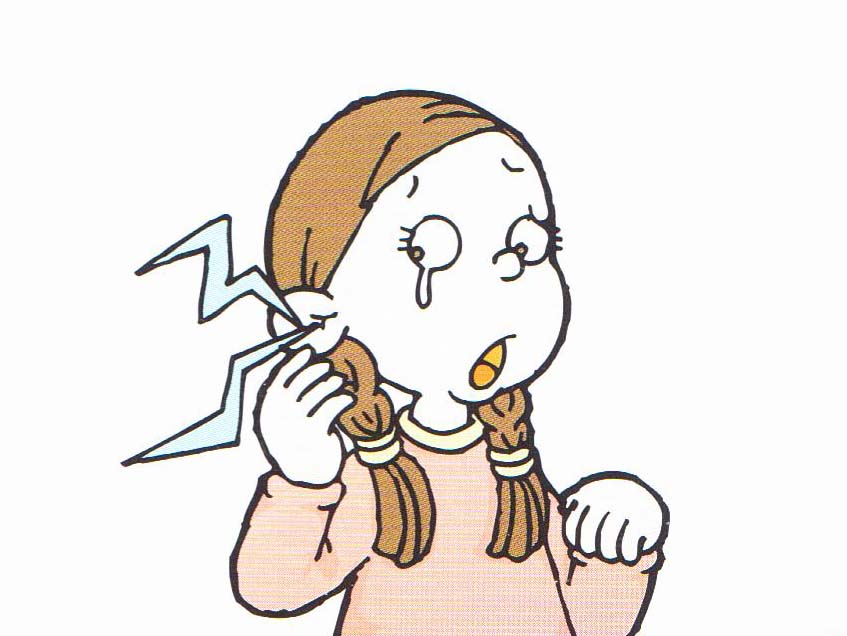 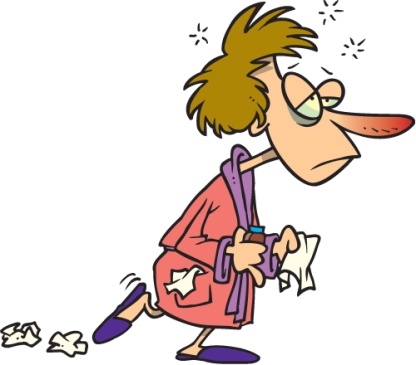 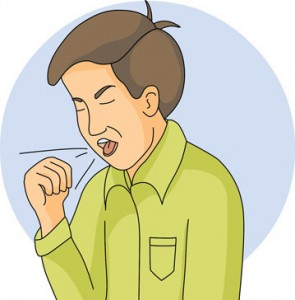 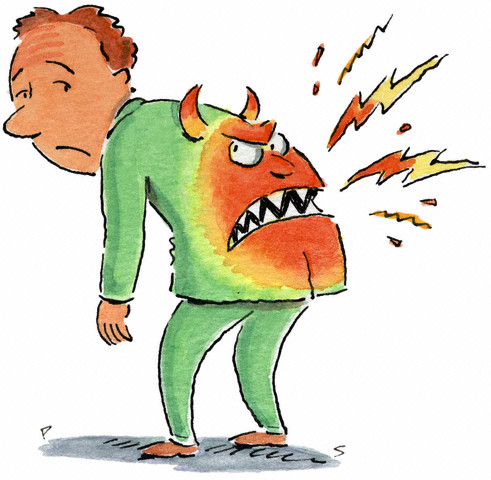 A cough
a backache
an earache
a stomachache
the flu
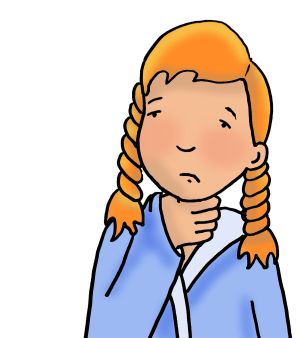 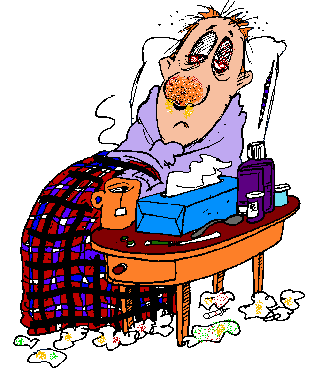 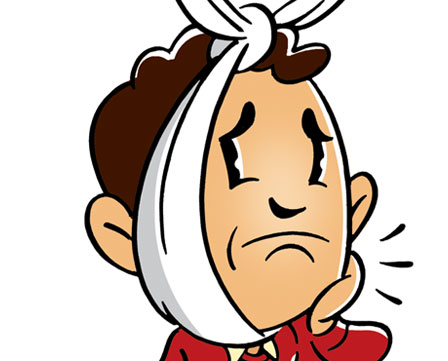 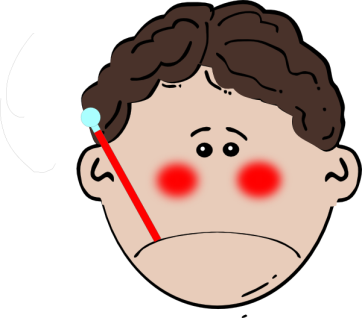 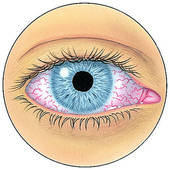 a toothache
a fever
sore eyes
a sore throat
a bad cold
Group up the words from the box into 3 columns
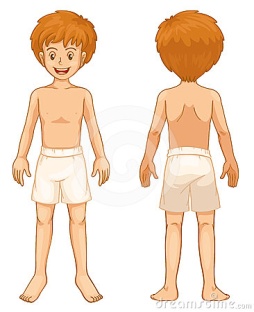 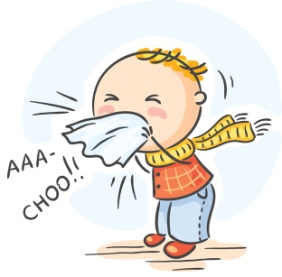 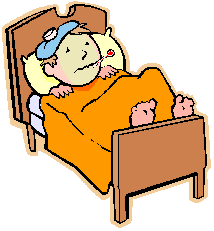 Match the symptoms
_____1. flu                                   a. sore chest 
_____ 2.rash                                 b. can’t swallow
 _____ 3.  cold                              c. can’t walk  
_____ 4. cough                             d. purple skin
_____ 5. sore throat                     e. can’t bend
 _____ 6. cut finger                      f. red, itchy skin 
_____ 7. sprained ankle               g. sneezing
 _____ 8. big bruise                      h.  bleeding
 _____ 9. back-ache                      i. fever and chills
Fill in the blanks with the correct form of the verb   to have:
1.  I __________ a bad cold.   
2.  He __________ a sore throat.   
3.  My sister __________ the flu.   
4.  Do you __________ a headache?   
My father __________ a toothache.
Does your granny ___________ a backache?
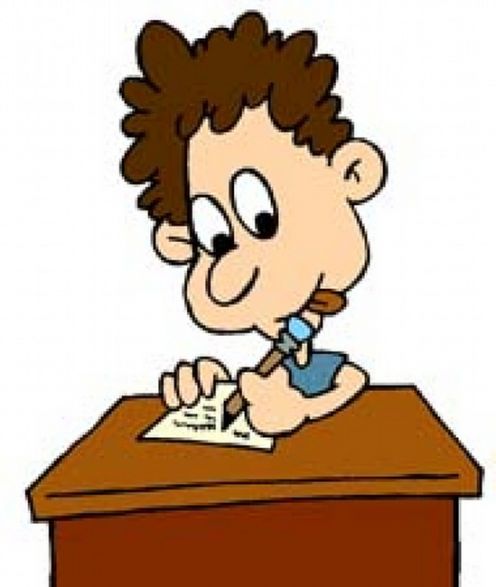 Describing symptoms
Now you are going to read a story about Jane. Read the story and then answer the questions.
Today I feel very sick.  I think I have a cold.  I have a headache and 
a sore throat.  I have an earache and I’m coughing.  I feel terrible.   
I can’t go to work.  I have an appointment with the doctor today at 
2:00. I hope I feel better tomorrow.
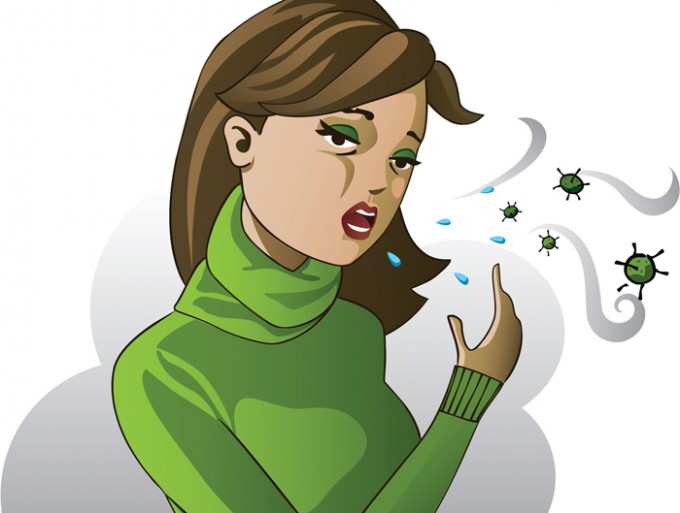 1.  How does Nina feel today? 
2.  What are her symptoms? 
3.  What is she going to do?
Grammar Tip: have + noun; feel +adjective
Fill in the blanks with the correct form of the verbs have or feel.  When you are finished, practice this conversation with a partner.
A: Hi Svitlana. How are you? 
B: I __________ terrible. 
A: What’s the matter? 
B: I __________ a headache and a sore throat. 
A: That’s too bad. Do you __________a cold? 
B: Yes.  I__________ an appointment to see the doctor today. 
A: Well, I hope you __________ better. 
B: Thanks.
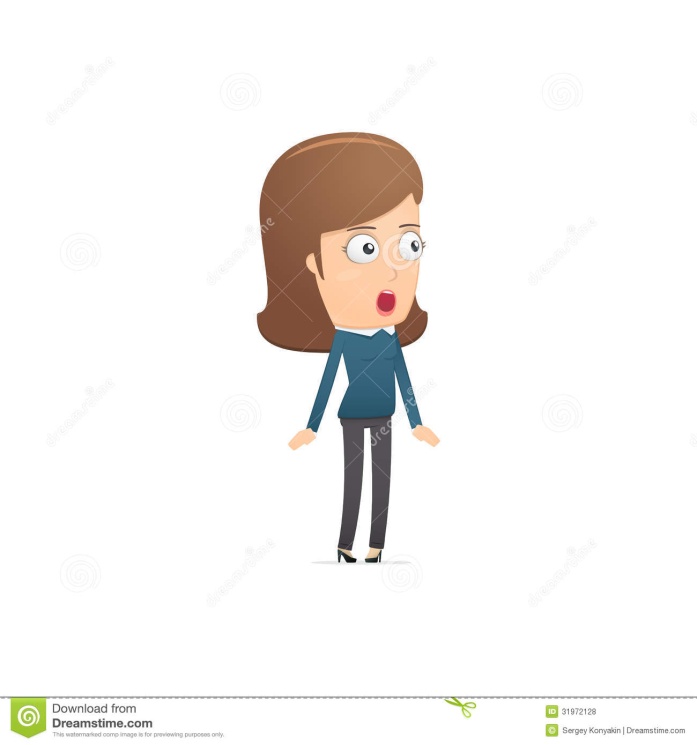 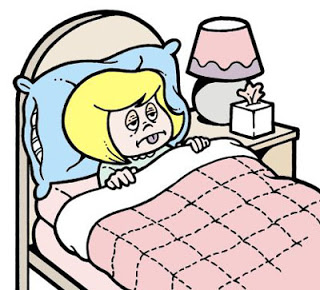 Writing Practice
Now write about how you feel today.
______________________________________________
______________________________________________
______________________________________________
____________________________________________
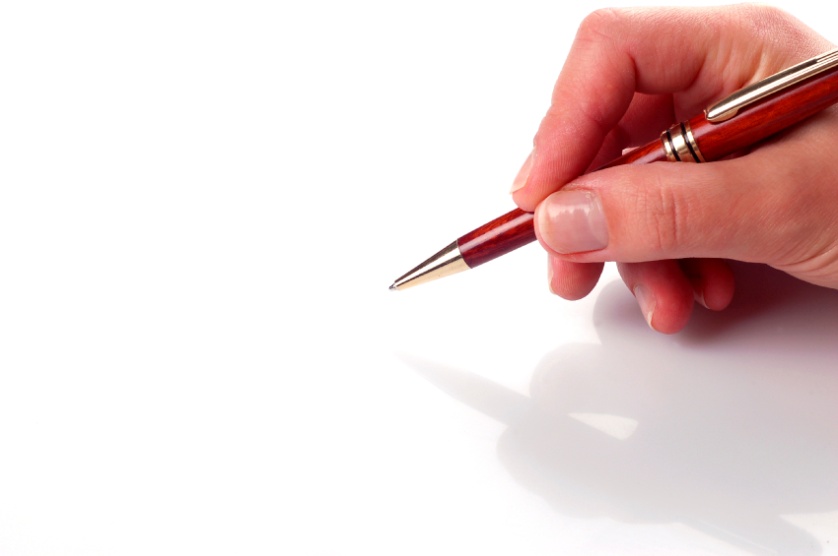 REFERENCES
http://www.myenglishteacher.eu/
http://escurriculum.spps.org/
https://sisu.ut.ee